Презентація на тему:
Життя і творчість Ольги Кобилянської
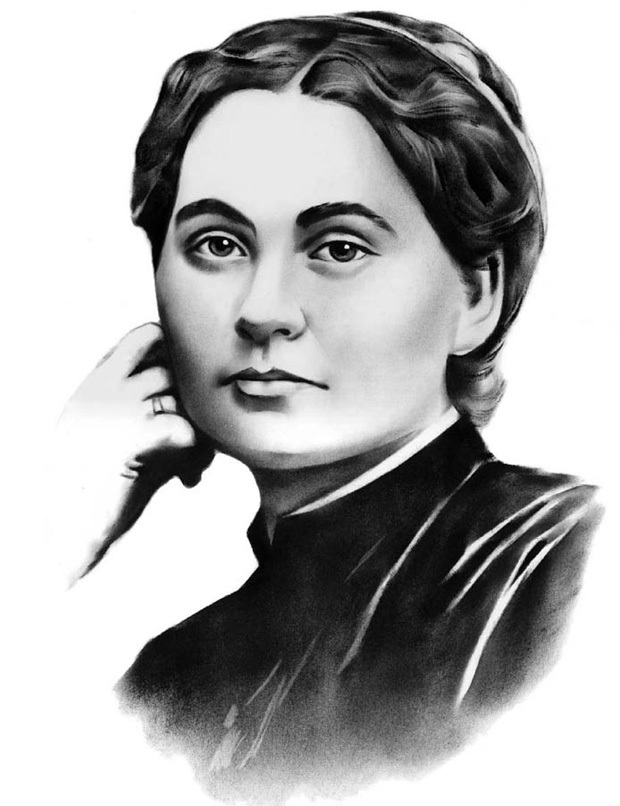 Усі мої думки тобі, народе вільний,і пісня серця, музика душі тобі!
Гура-Гумора
Юліан КобилянськийБатько Ольги
Марія ВернерМати Ольги
Ольга Кобилянська з матір’ю та сестричкою Євгенією
Усна народна творчість навколо дівчинки
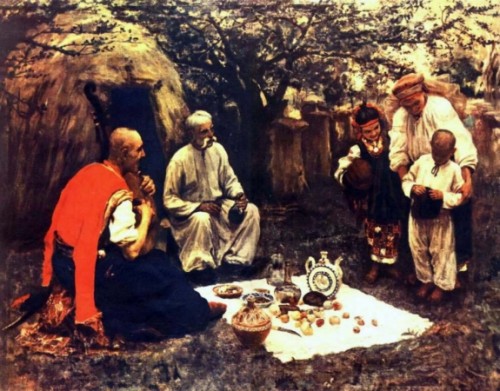 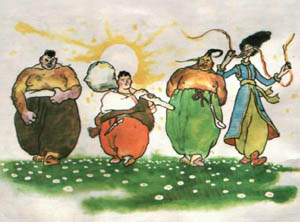 Ольга Кобилянська з Ольгою Устиянович
Ольга Юліанівна за написанням твору
Софія Окуневська
Наталя Кобринська
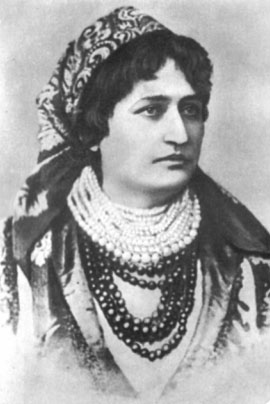 Книга Кобилянської на німецькій мові
Товариство руських жінок
Тогочасне культурне життя Чернівців
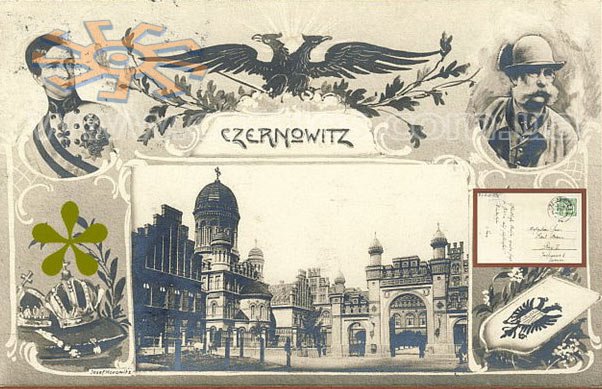 Газета “Буковина” 1885 року видання
Чернівецький університет
Повість “Царівна”
Товариство з Василем Стефаником
Цікаві знайомства
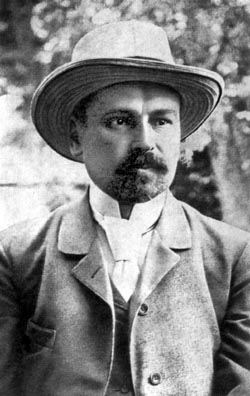 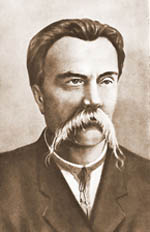 М.Старицький
М.Коцюбинський
М.Лисенко
Співпраця з Лесею Українкою
Важкі часи у сім’ї Кобилянських
Твори Ольги Юліанівни
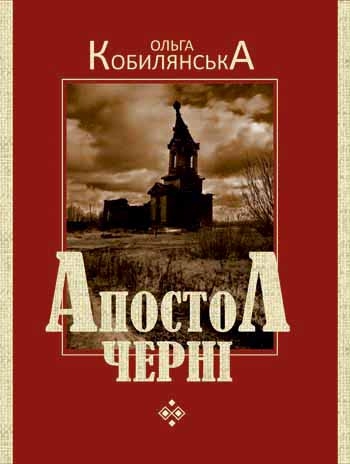 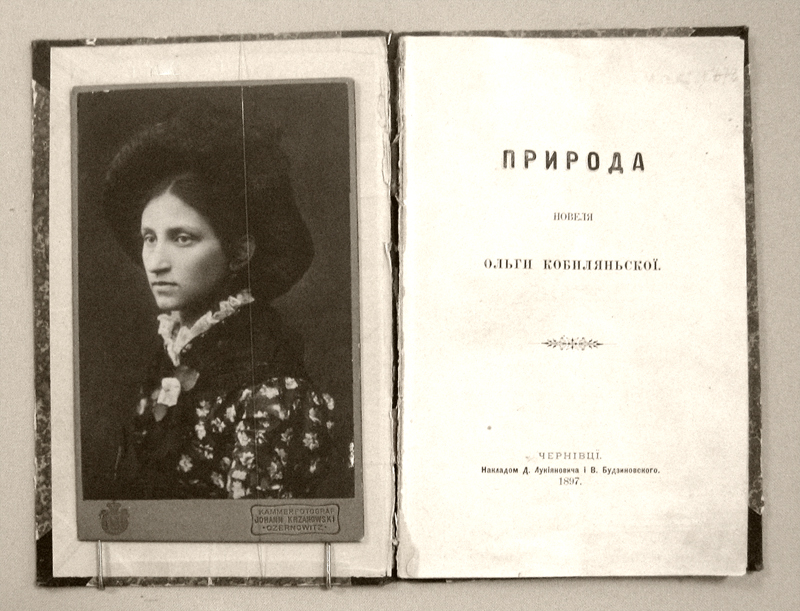 Роки втрат друзів
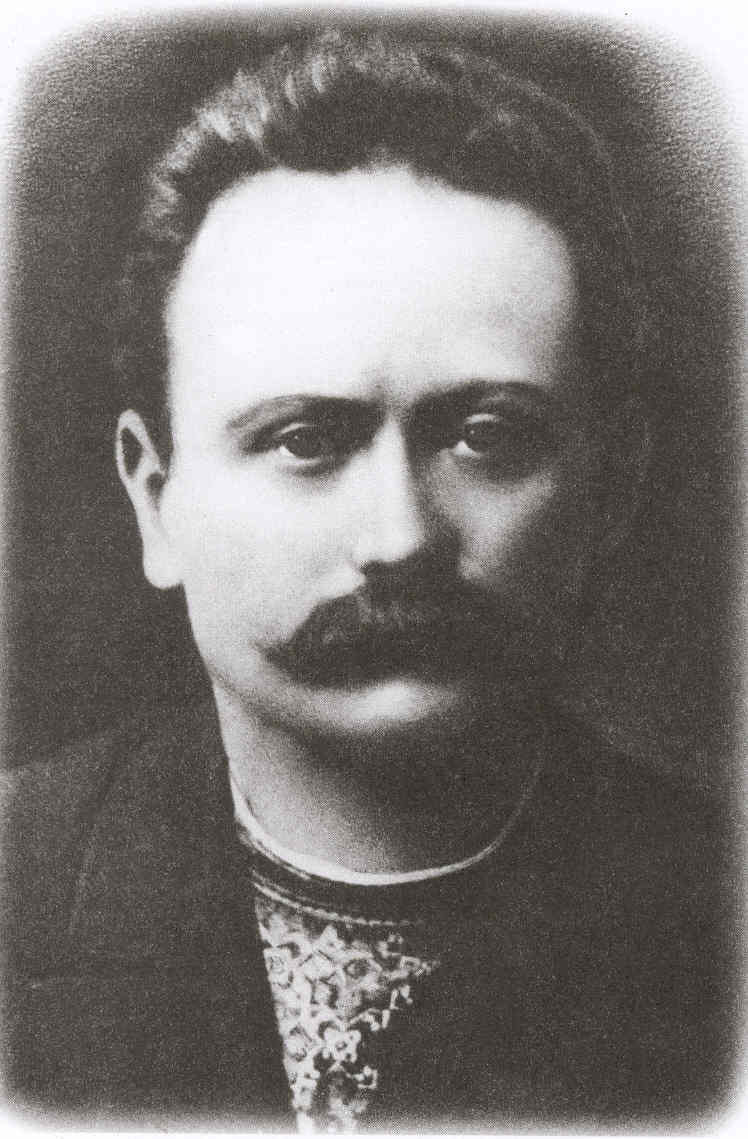 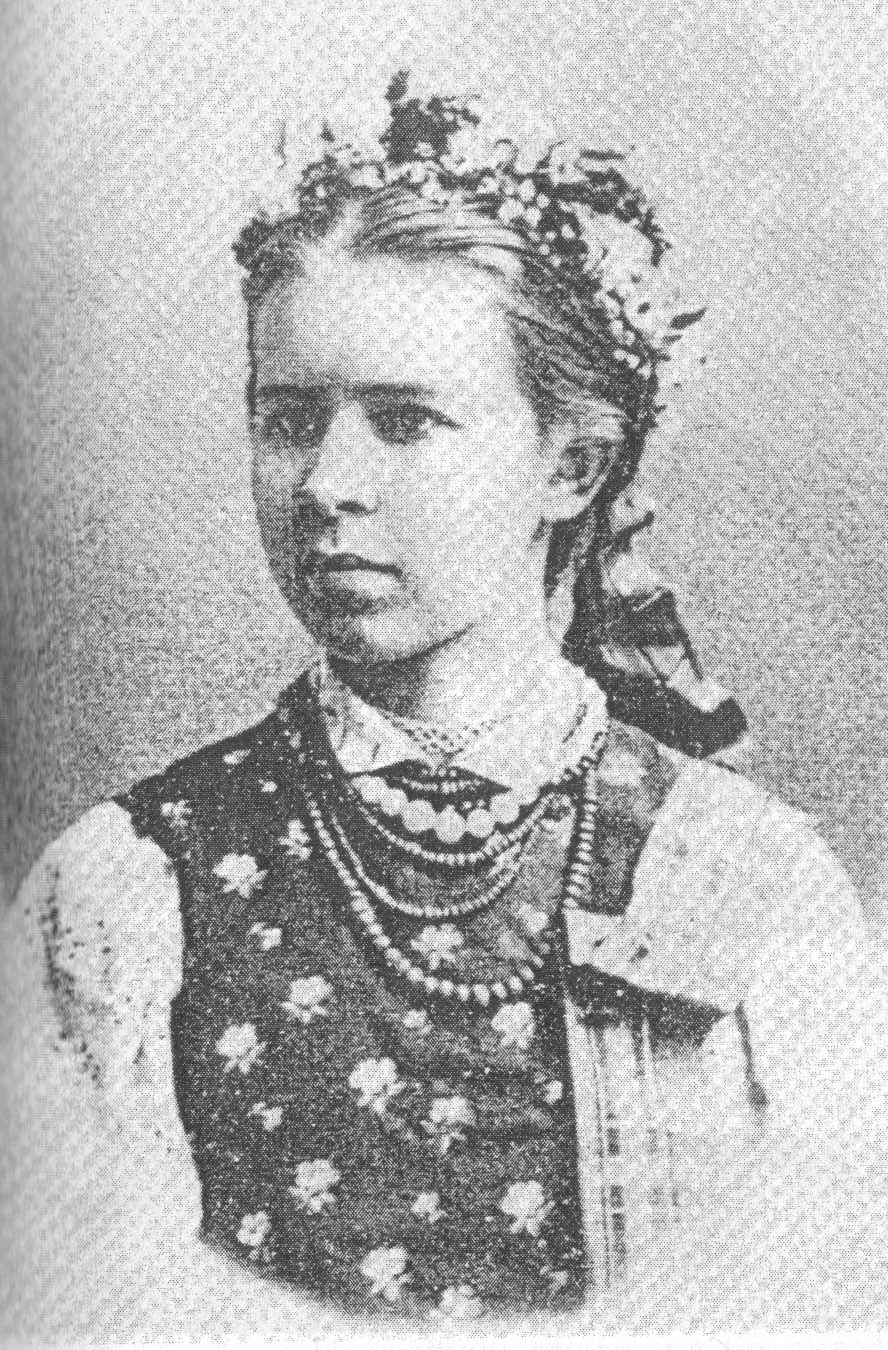 Гостре сприймання воєнних подій
Відзначення періодів творчості письменниці
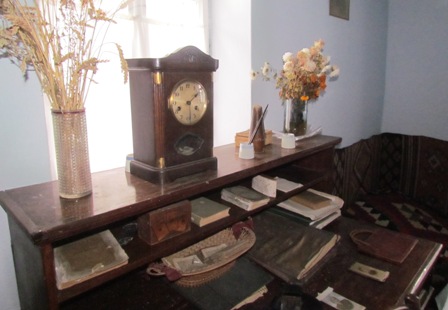 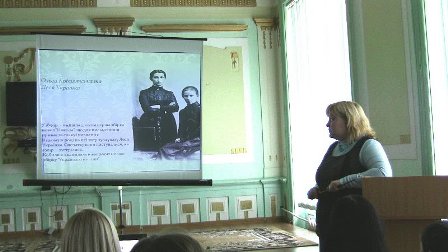 Спілка письменників України
Смерть Ольги Кобилянської
Могила Ольги Кобилянської
Меморіальний музей ім. Ольги Кобилянської
Музей-садиба у с. Димки
Драматичний театр ім. Ольги Кобилянської
Вулиця Ольги Кобилянської  в Чернівцях
Дякую за увагу!